THE CHURCH MEMBERS AND THEIR ROLE WITHIN THE ADVENTIST FINANCIAL SYSTEM
FOOD FOR THOUGHT…
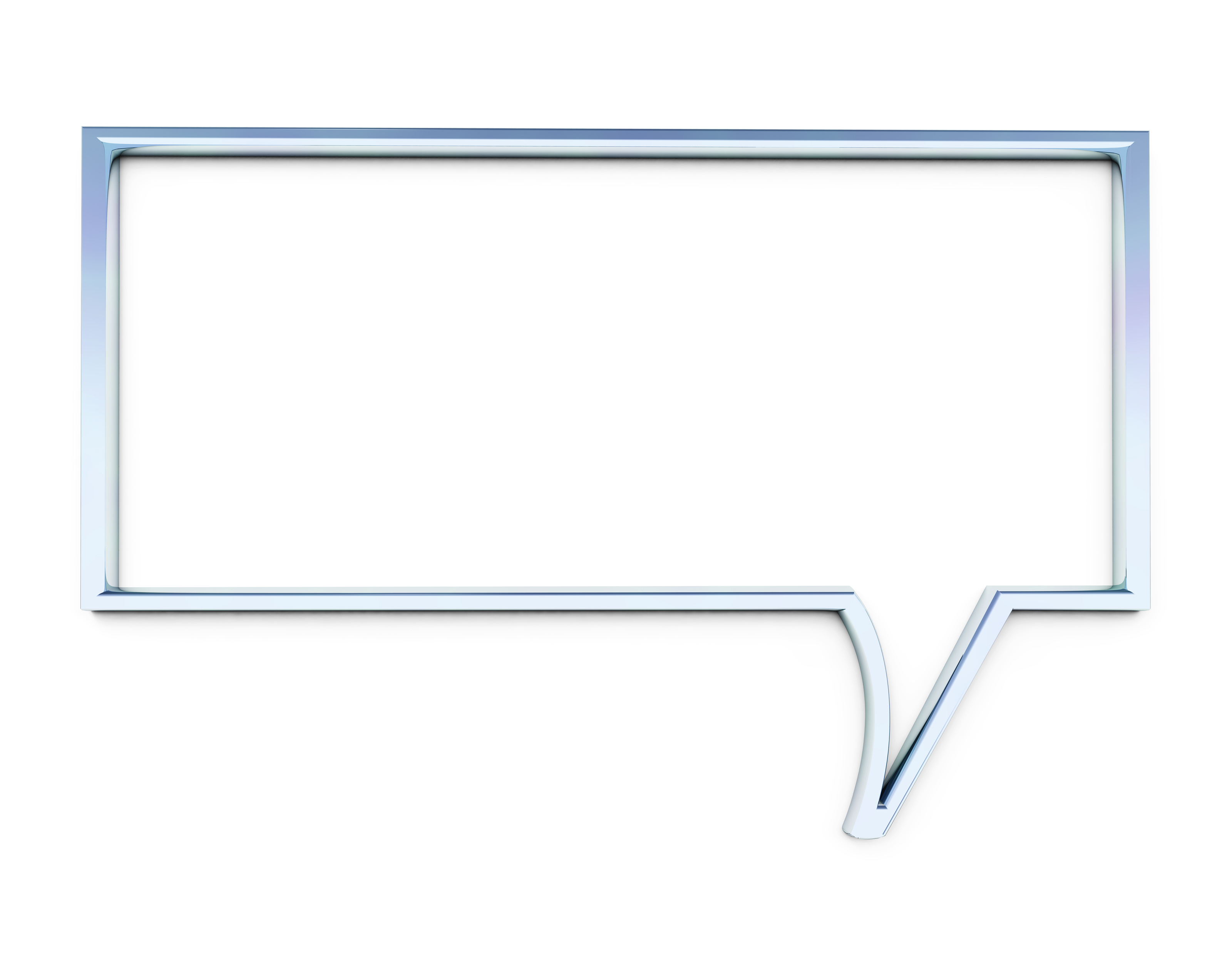 “Men seek better methods; God seeks better men, because God’s method is man.” 
(Edward M Bounds, 
Power Through Prayer).
THE QUESTION
Where does the money come from that the church uses to finance its mission worldwide?
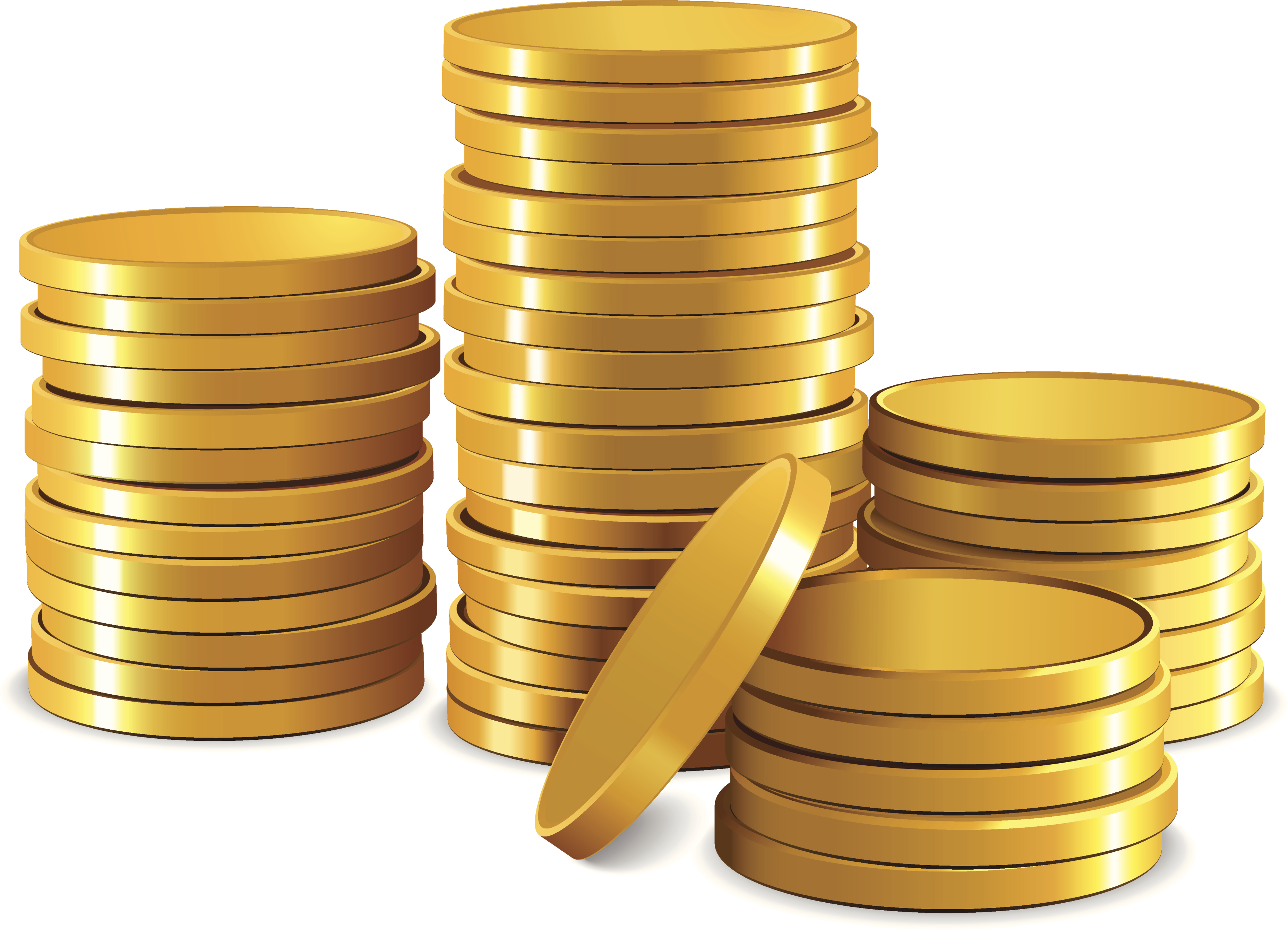 THE SPIRITUAL ANSWER
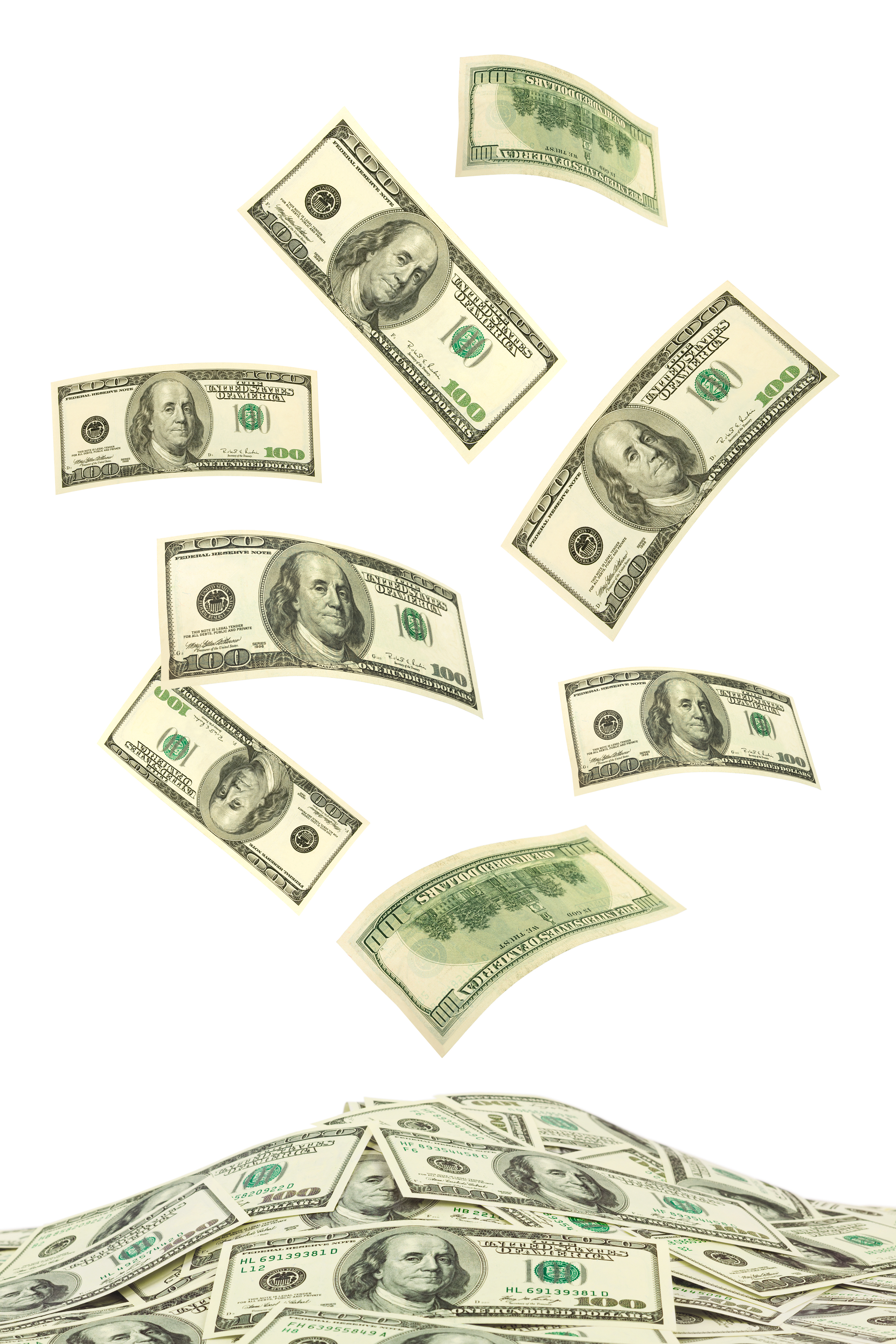 The money comes from heaven
THE PRAGMATIC ANSWER
The money comes from the church members.
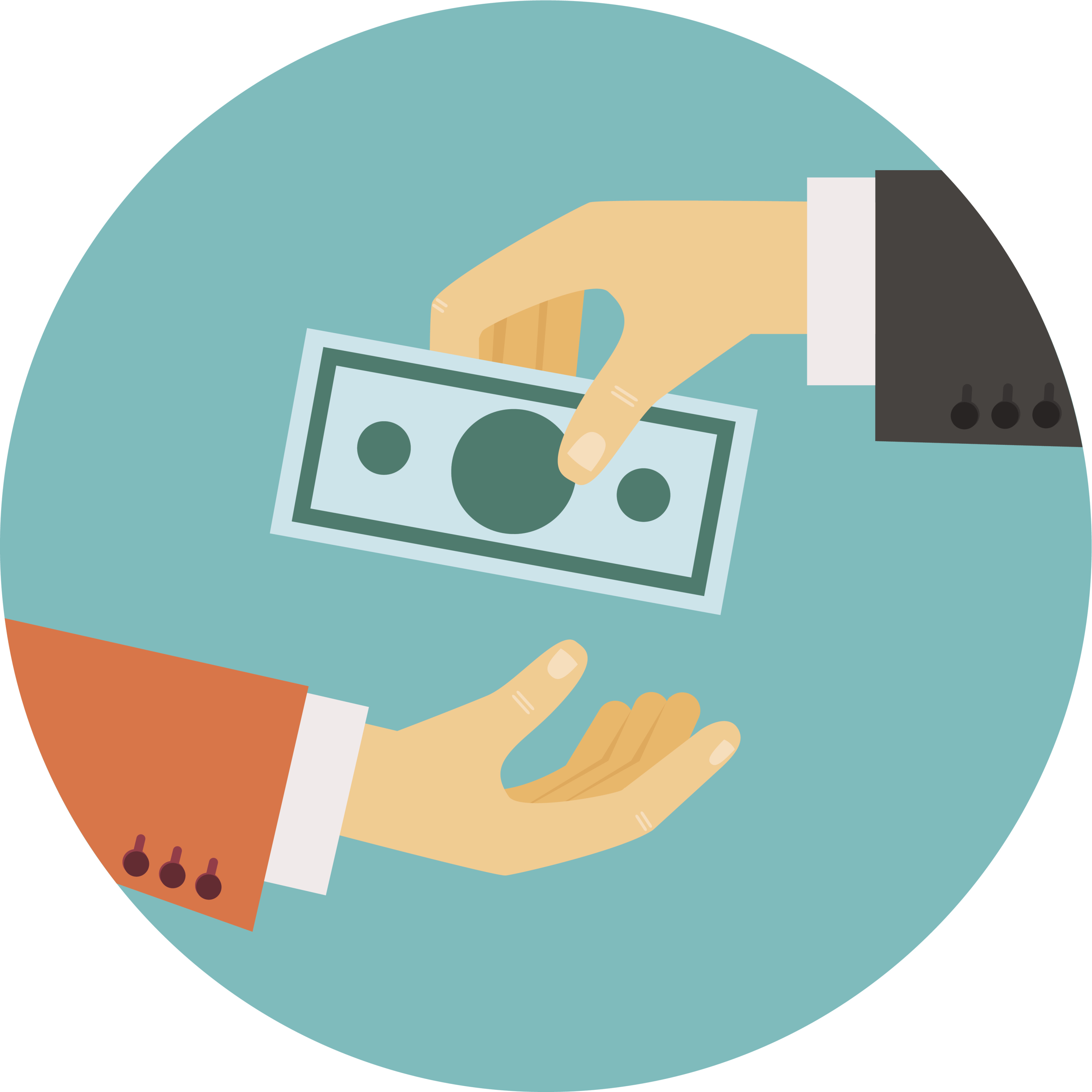 THE COMPREHENSIVE ANSWER
God as the Owner, Lord, and Head of the Church, provides all the means necessary for fulfilling the mission that He has assigned the church.  
God has decided to provide His church with the necessary financial resources through a plan designed by Him which is based on the members.
A GREAT DIFFERENCE
God does not depend on human beings for His work. 
But the church does depend on human beings for its existence and its function.
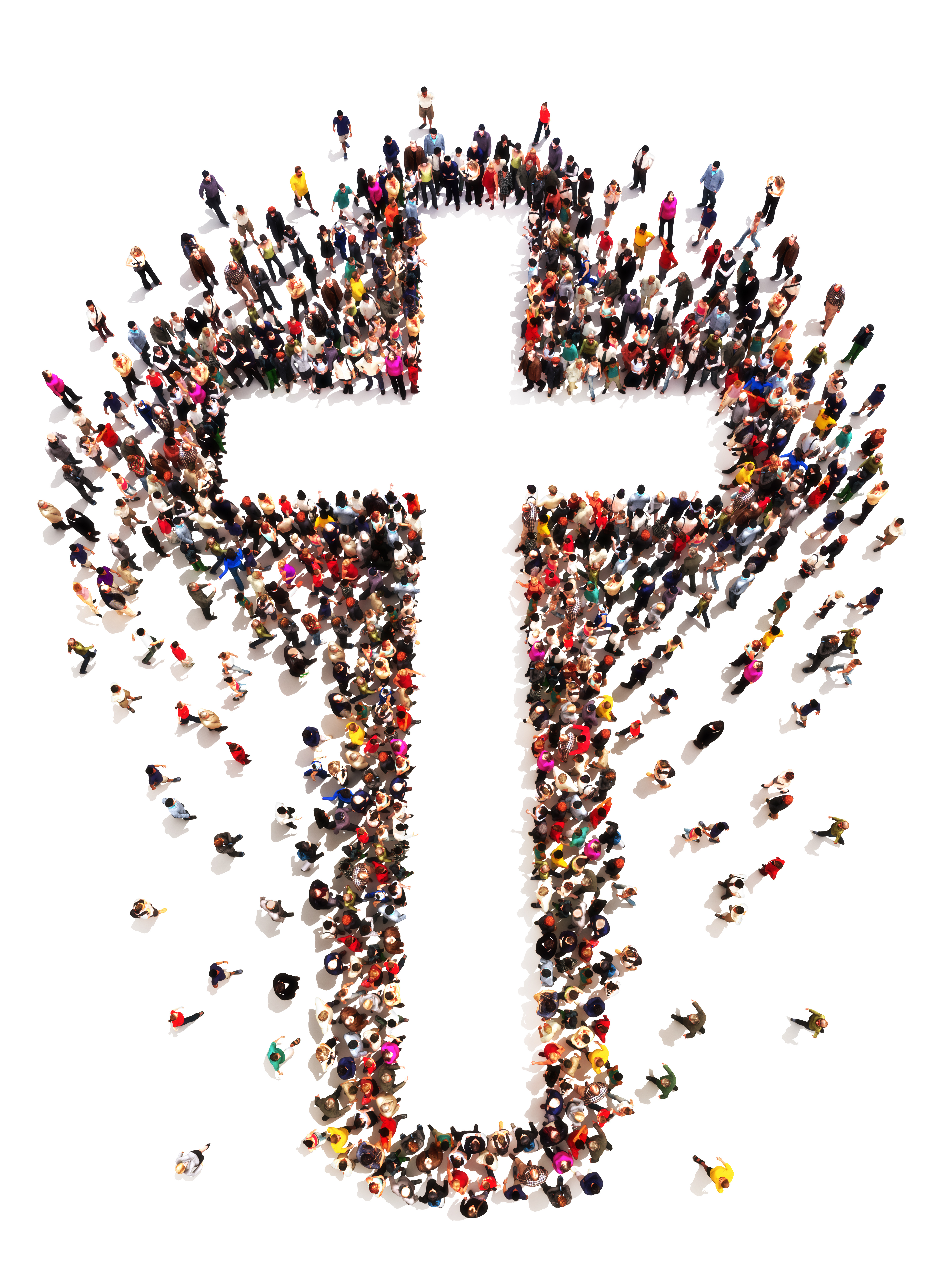 CHOSEN BY GOD
God’s people are called to a work that requires money and consecration.  
  (CS 35.3)
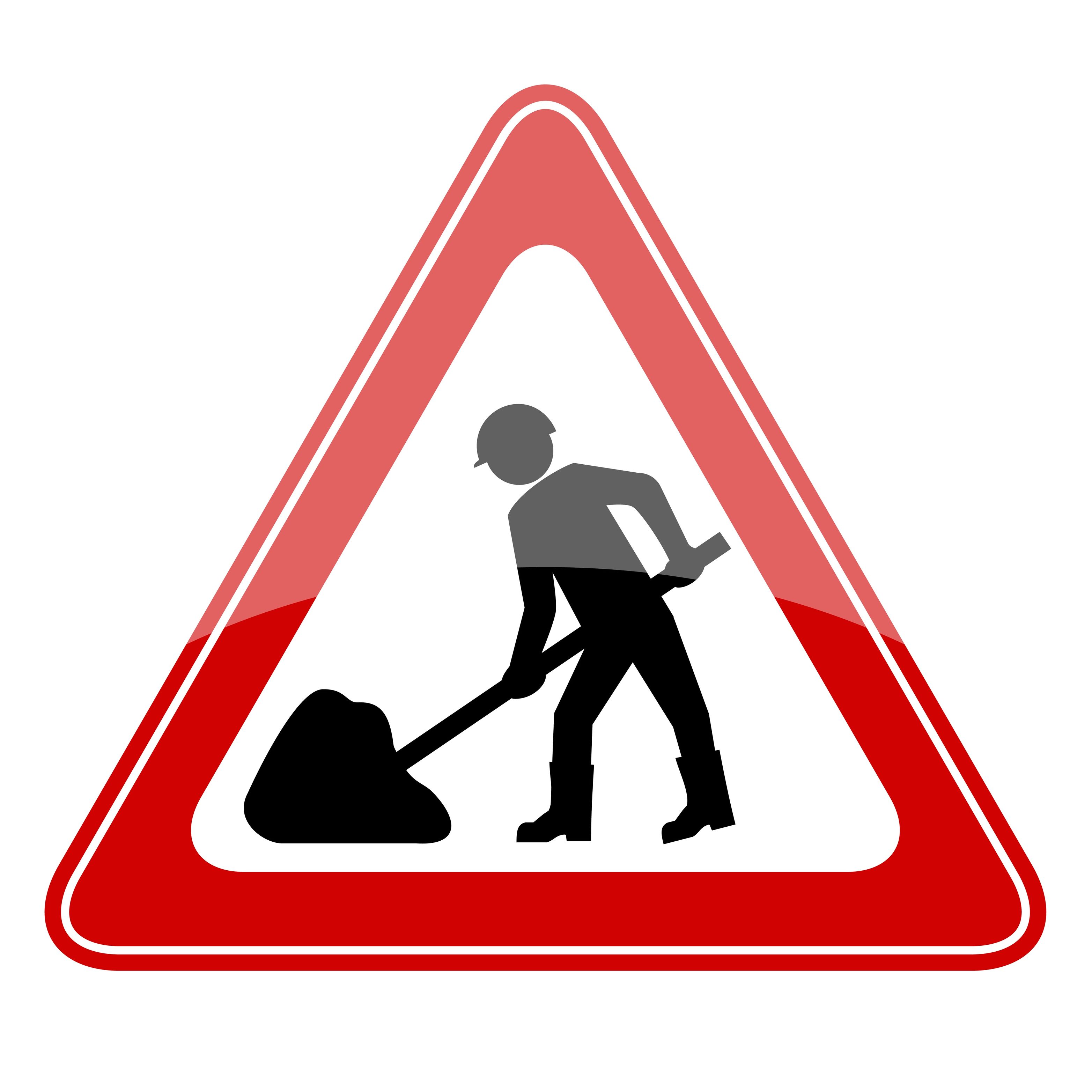 WHEN IT COMES TO FINANCES
We cannot sit down and expect the funds to miraculously appear. 
We cannot think that the decisions we make or the things we do will supply the finance necessary for the fulfilment of the mission.
WHEN IT COMES TO FINANCES
We are expected to first have faith in God and to demonstrate this through obedience and faithfulness toward Him. 
We are expected to learn the plan that God has set in place for the financial health of His church, then we must put this plan into practice; and finally, we must follow the plan to the end no matter what happens.
THE CHURCH MEMBER
Is the foundation of the financial system
Contributes the resources that the church uses for everything it does
Must be involved
THE CHURCH MEMBER
Must be taken care of 
Is a topic we should study
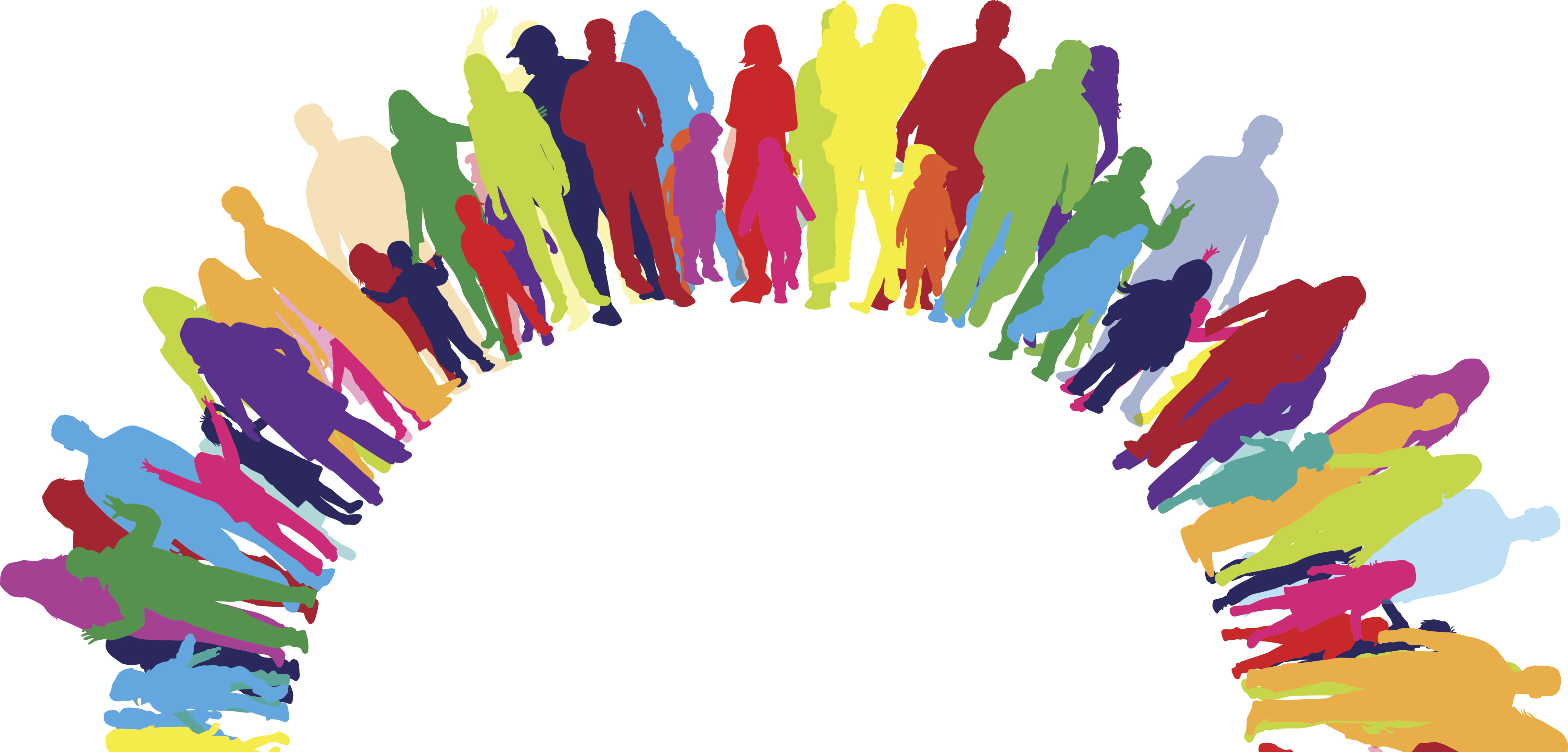 FOR REFLECTION
God’s plan for the financing of the church is based on the church member, not on the church itself as an organization.
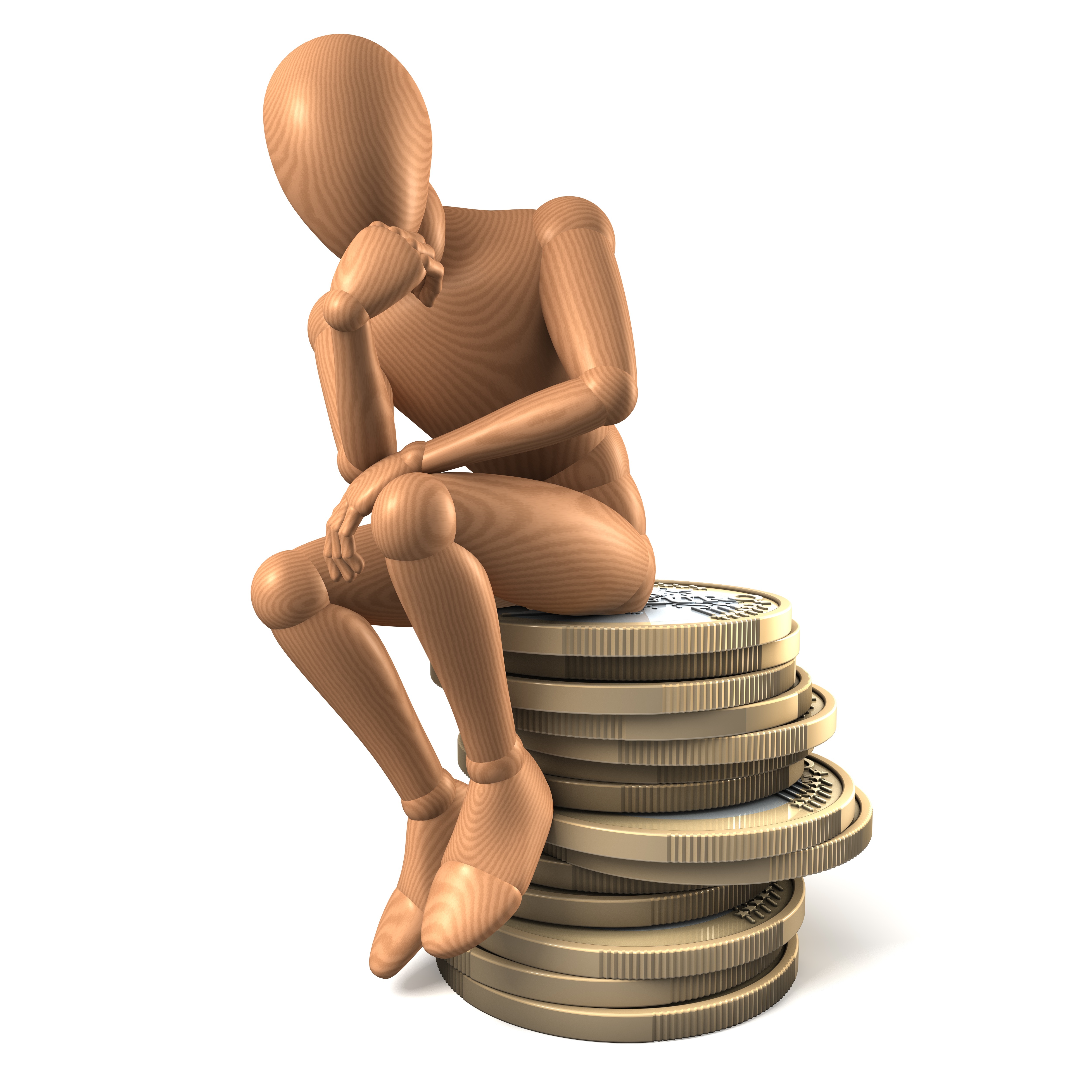 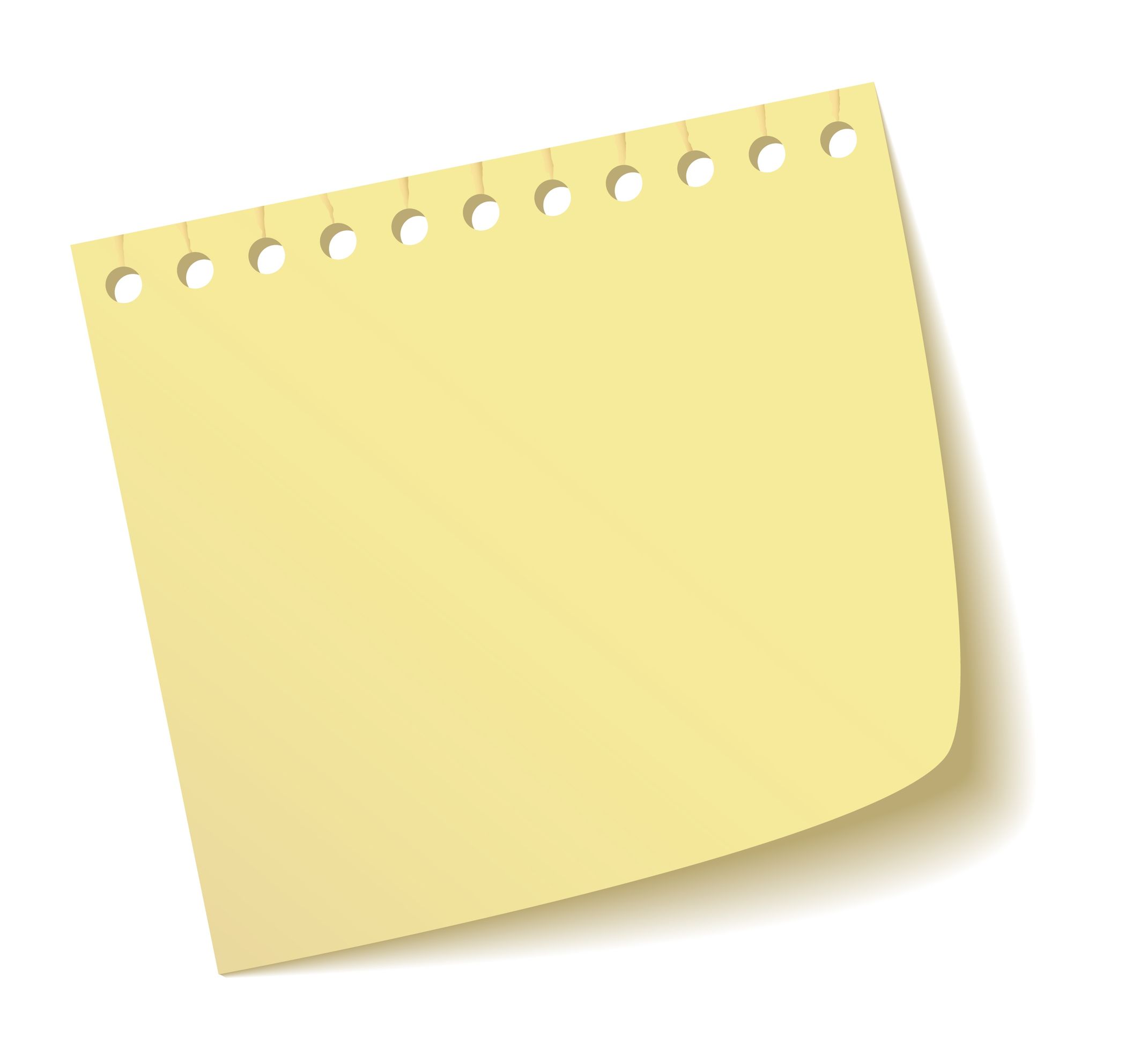 “The Lord does not propose to come to this world, and lay down gold and silver for the advancement of His work. He supplies men with resources that by their gifts and offerings they may keep His work advancing.” (CS36.2)
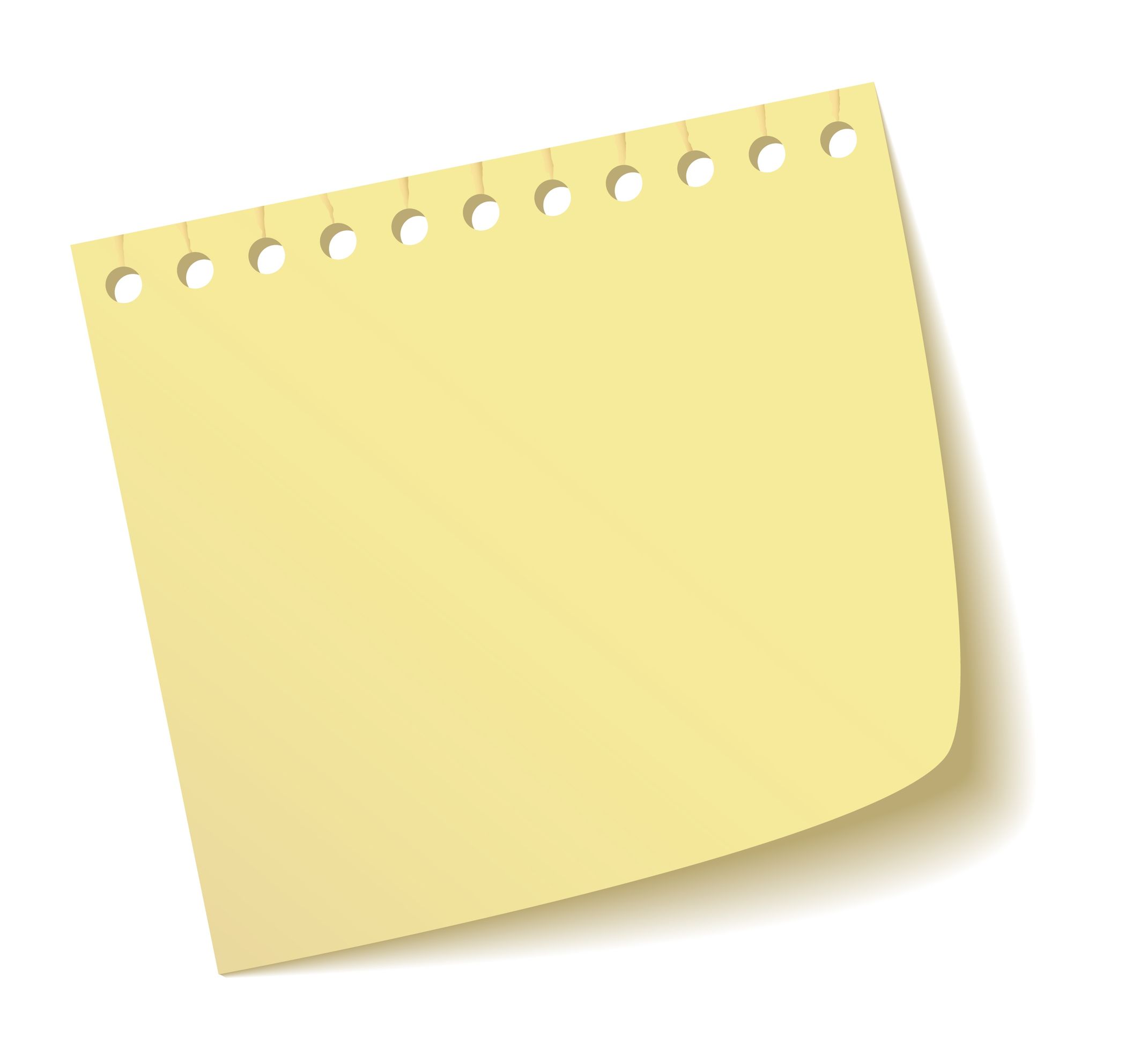 “God is not dependent upon men for the advancement of His cause.He might have made angels the ambassadors of His truth.  He might have made know His will….with His own voice.  But in order to cultivate a spirit of benevolence in us, He has chosen to employ men to do His work.” (CS 20.1)
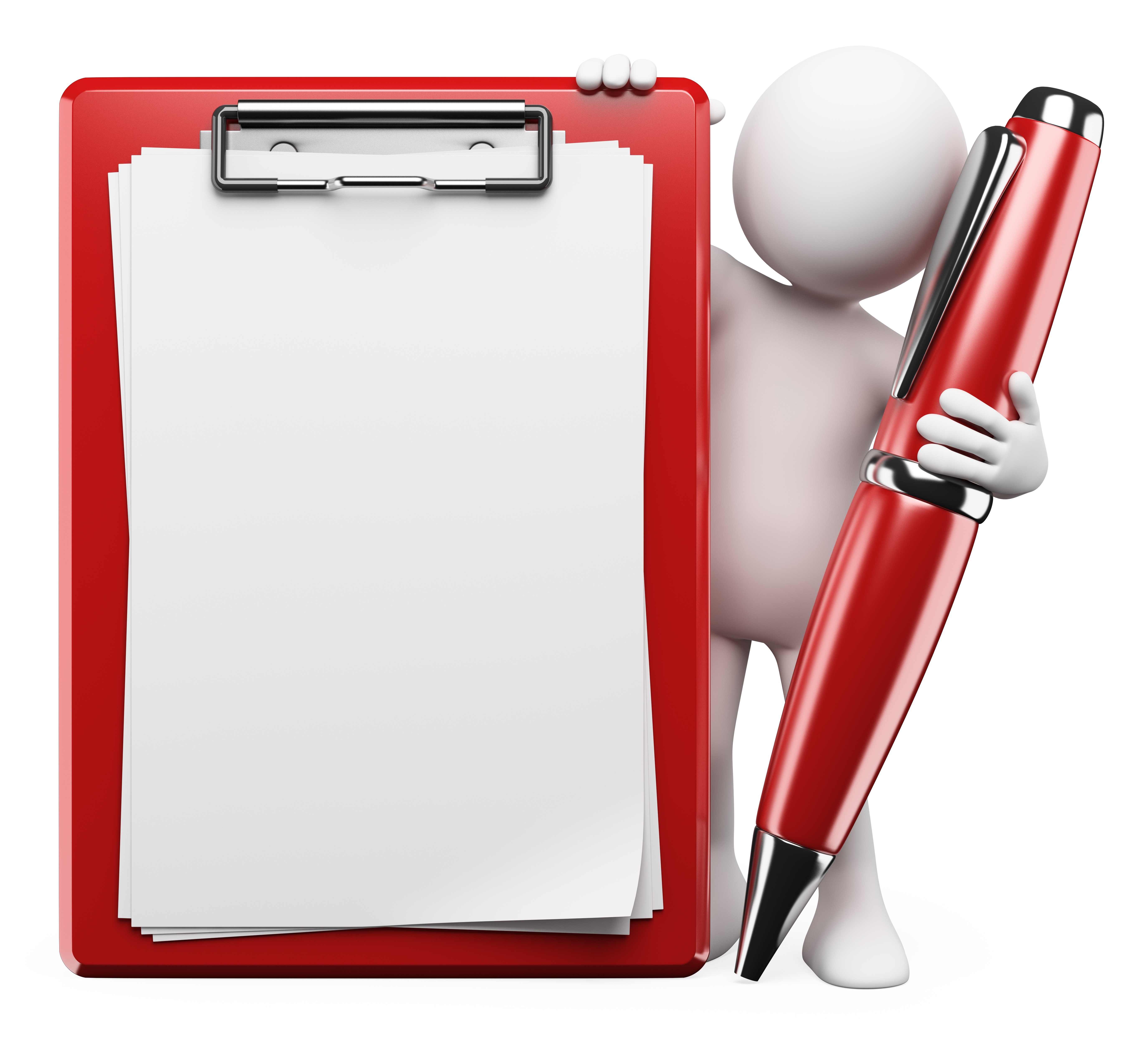 “God Himself originates the plan for the advancement of His work, and He has provided His people with a surplus of means, that when He calls for help, they may cheerfully respond.  If they will be faithful in bringing to His treasury the means lent them, His work will make rapid advancement. Many souls will be won to the truth, and the day of Christ’s coming will be hastened.” (CS 45.2)
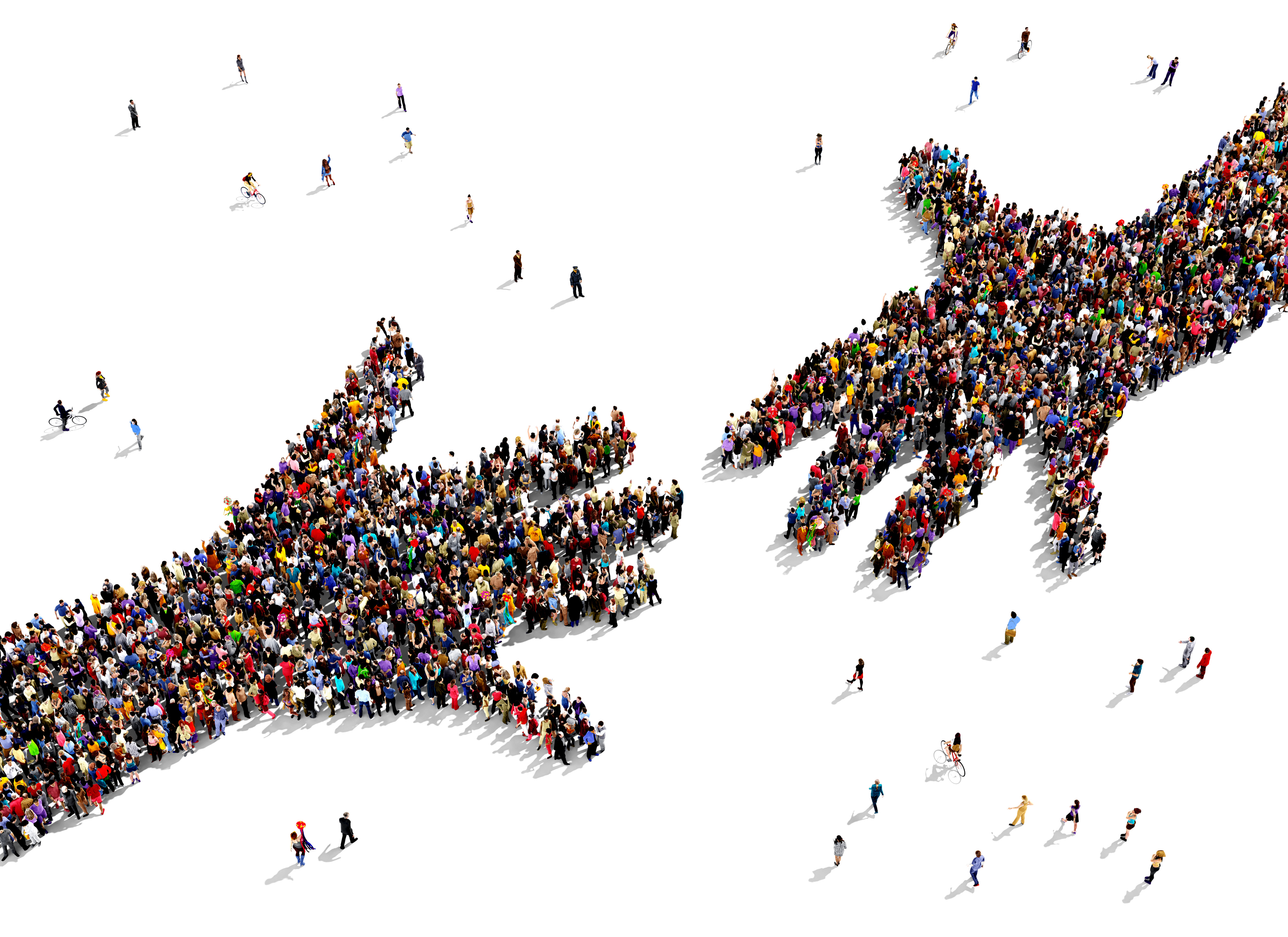 God’s plan through the church members includes everyone.
TOTAL MEMBERSHIP INVOLVEMENT
All may feel that they can act a part in carrying forward the precious work of salvation.  Every man, woman, and youth may become a treasurer for the Lord, and be an agent to meet the demands upon the treasury….” (CS 73.1)
God cooperates with humans
“The treasury will be full if all adopt this system.” (SC 73.2)
“God, as the Master Worker, cooperates with men in securing the means necessary for their sustenance; and He requires them to cooperate with Him in the salvation of souls.  He has placed in the hands of His servants the means wherewith to carry forward His work in home and foreign missions.  But if only half the people do their duty, the treasury will not be supplied with the necessary funds, and many parts of the work of God must be left incomplete.” (CS 47.1)
FOR REFLECTION
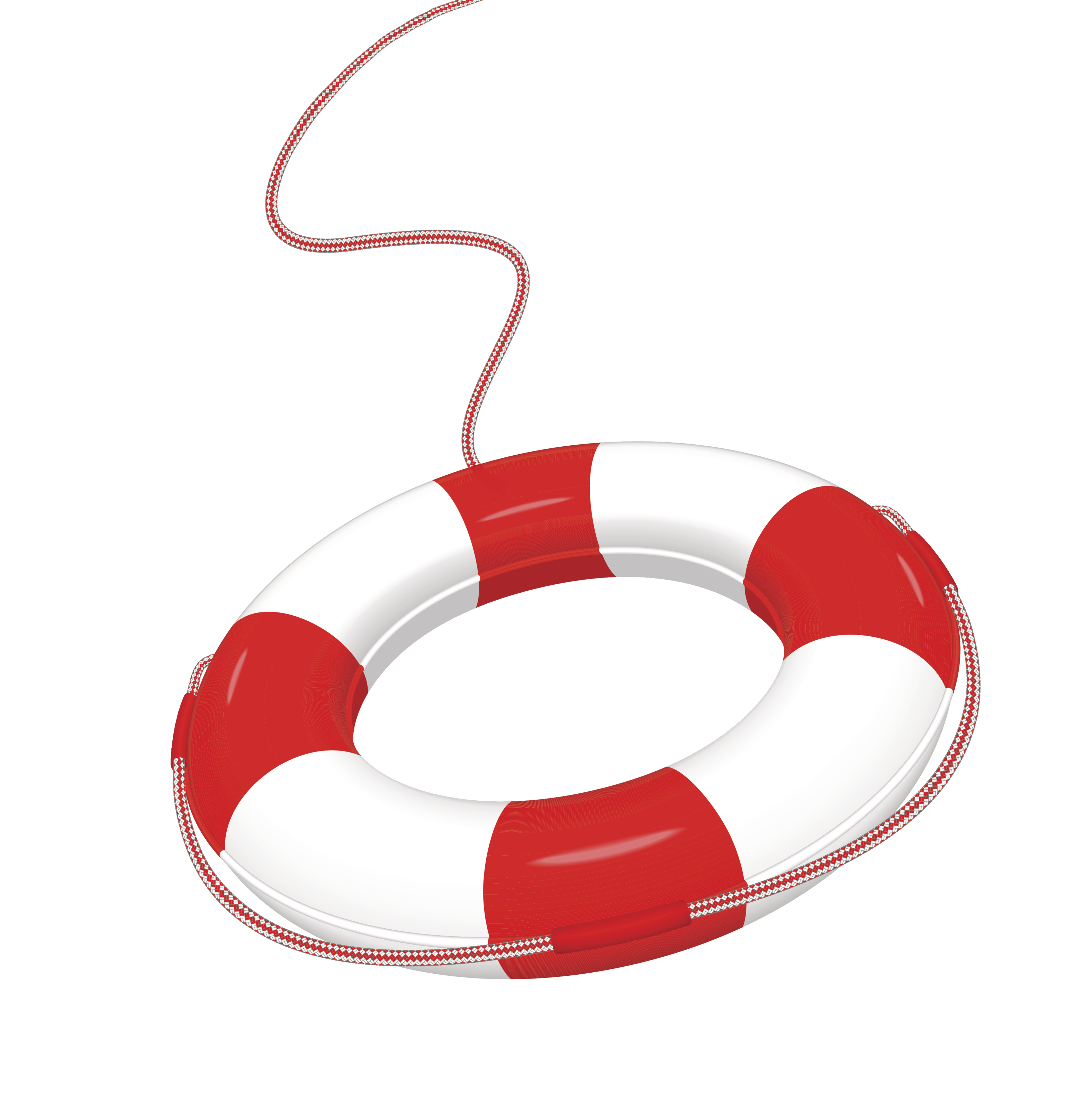 God has given to the church a financial plan based on people because this is compatible with the plan of salvation.
GOD’S PLAN-SPIRITUAL POWERHOUSES
God’s plan is not to develop a great organization that will become powerful, but to save His children from Satan’s attacks and given them eternal life.  The church is part of this divine plan; therefore everything that happens in the church contributes to this purpose.  “It is the glory of the gospel that is founded upon the principle of restoring in the fallen race the divine image by a constant manifestation of benevolence.” (CS 14.1)
NEED FOR SYSTEMATIC BENEVOLENCE
“That man might not lose the blessed results of benevolence, our Redeemer formed the plan of enlisting him as His coworker….By a chain of circumstances which would call forth his charities, He bestows upon man the best means of cultivating benevolence, and keeps him habitually giving to help the poor and to advance His cause.” (CS 13,5)
HUMAN BEINGS ARE 
GOD’S CHANNELS
“He (God) has placed means in the hands of men that His divine gifts may flow through human channels in doing the work appointed us in saving our fellow men.  This is one of God’s ways of exalting man.  It is just the work that man needs; for it will stir the deepest sympathies of his heart, and will call into exercise the highest capabilities of the mind.” (CS 15.1)
FOR REFLECTION
If the church members are the foundation of its financial system then those who leadthe church must take the initiative in communicating with them and maintaining a healthy organization-member relationship.
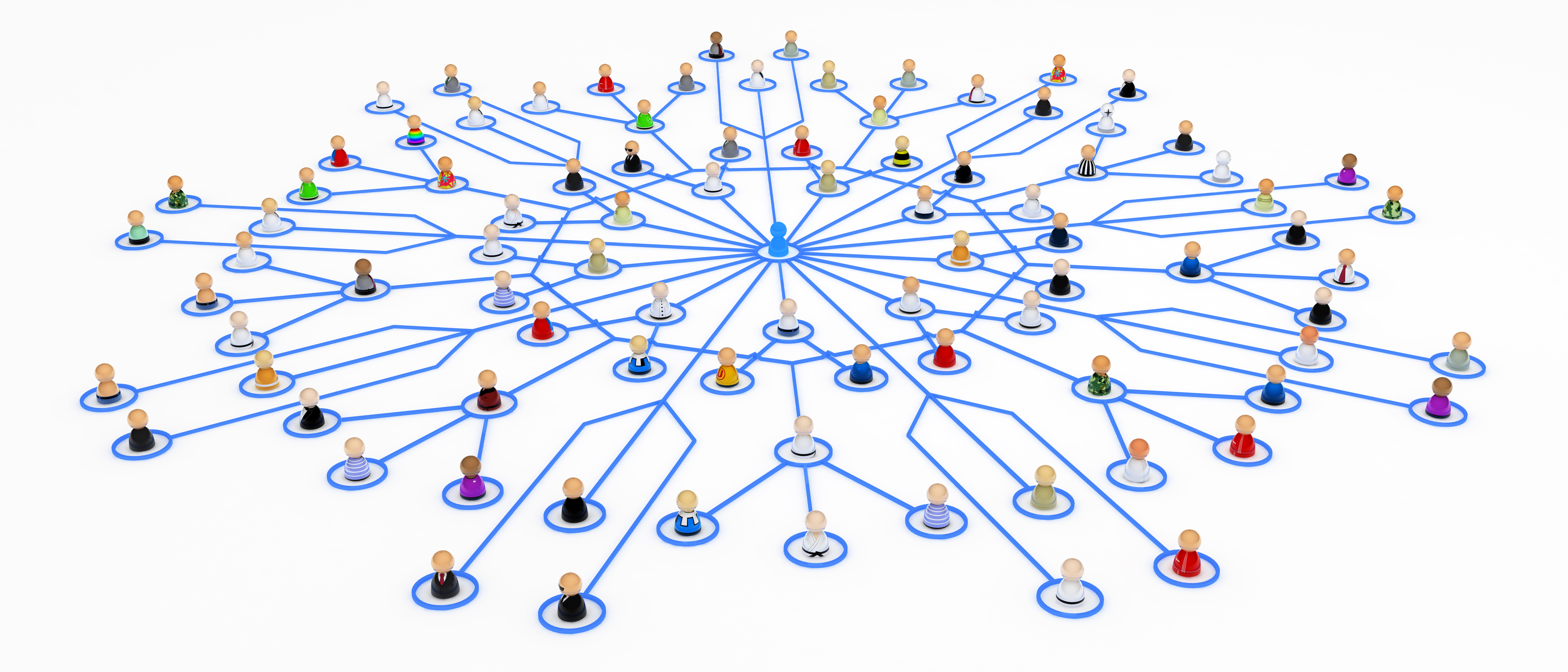 NO COMPLACENCY OR INDIFFERENCE
All the faculties of God’s servants should be continually exercised in bringing God’s children to Him.  Indifference and selfishness should not exist in their service to others.  Any divergence from self-denial to complacency, any diminishing of fervent entreaty for the Holy Spirit will give power to the enemy.
Tom Peters and Nancy Austin in their book “A Passion for Excellence” point out that the main problem of administrative productivity in the United States is simply managers who are disconnected from their people.
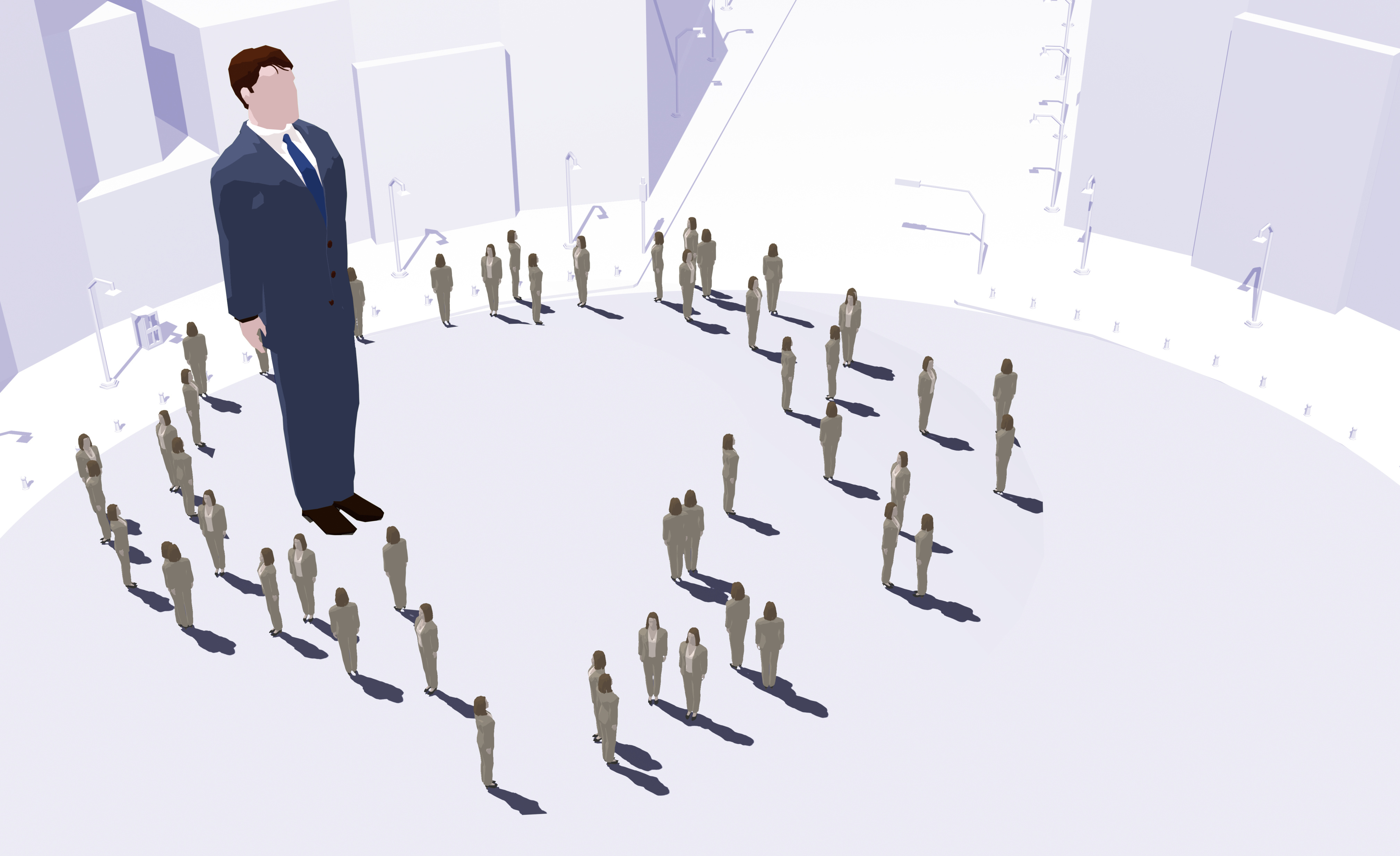 THE IMPORTANCE OF COMMUNICATION
Lack of communication and contact is a problem that affects many administrators of organizations.  One reason for this is that many leaders believe that it is the responsibility of the followers to initiate contact with them; but the opposite of this is true.  To be effective, leaders must be initiators.  (John Maxwell, “Becoming a Person of Influence”)
THE IMPACT OF THE CHURCH MEMBER
Even when the church member financially impacts the entire organizational system, the relationship with him occurs essentially in the local congregation.
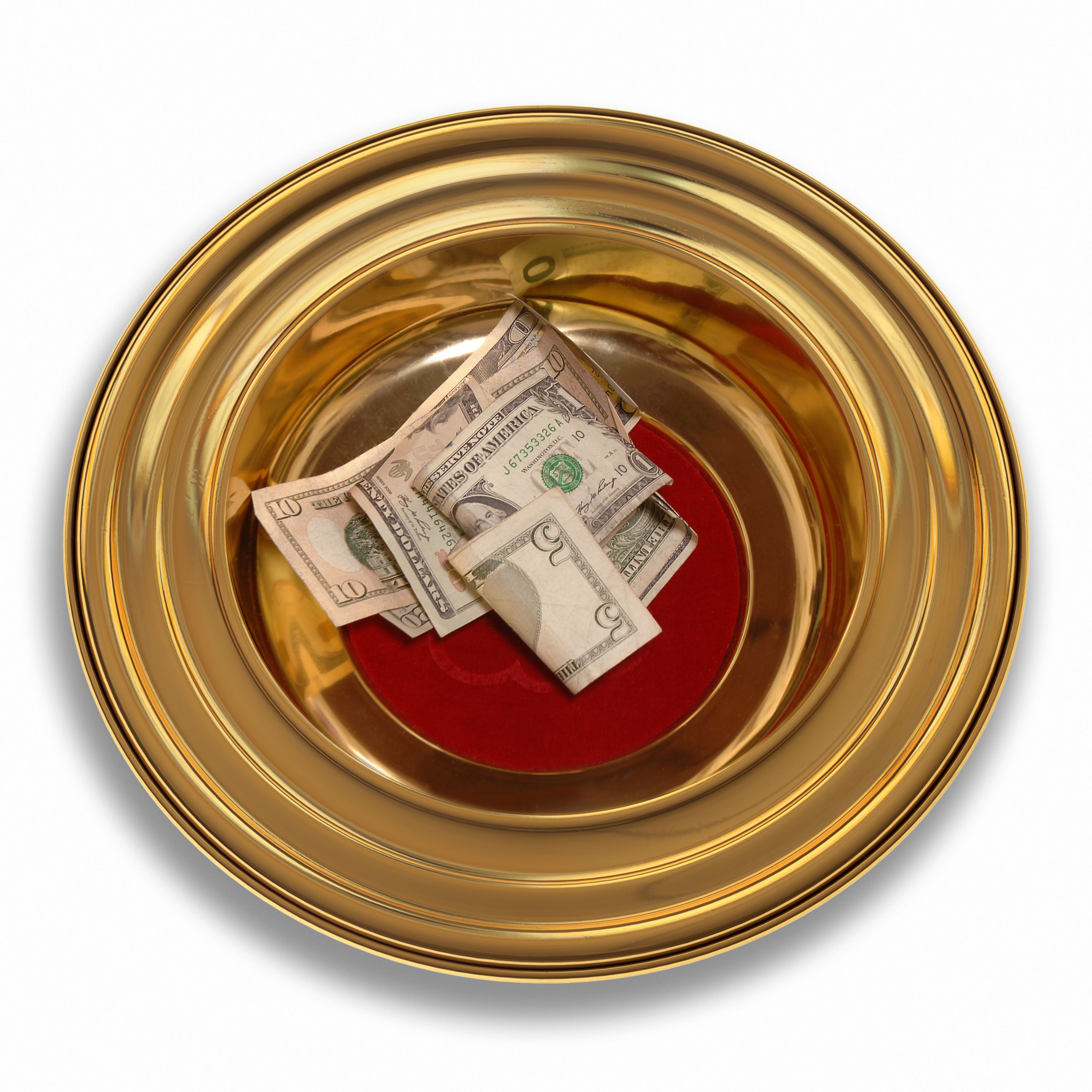 FOR REFLECTION
A failure in following up the financial plan given by God will have an impact on the growth and spiritual strength of the church.
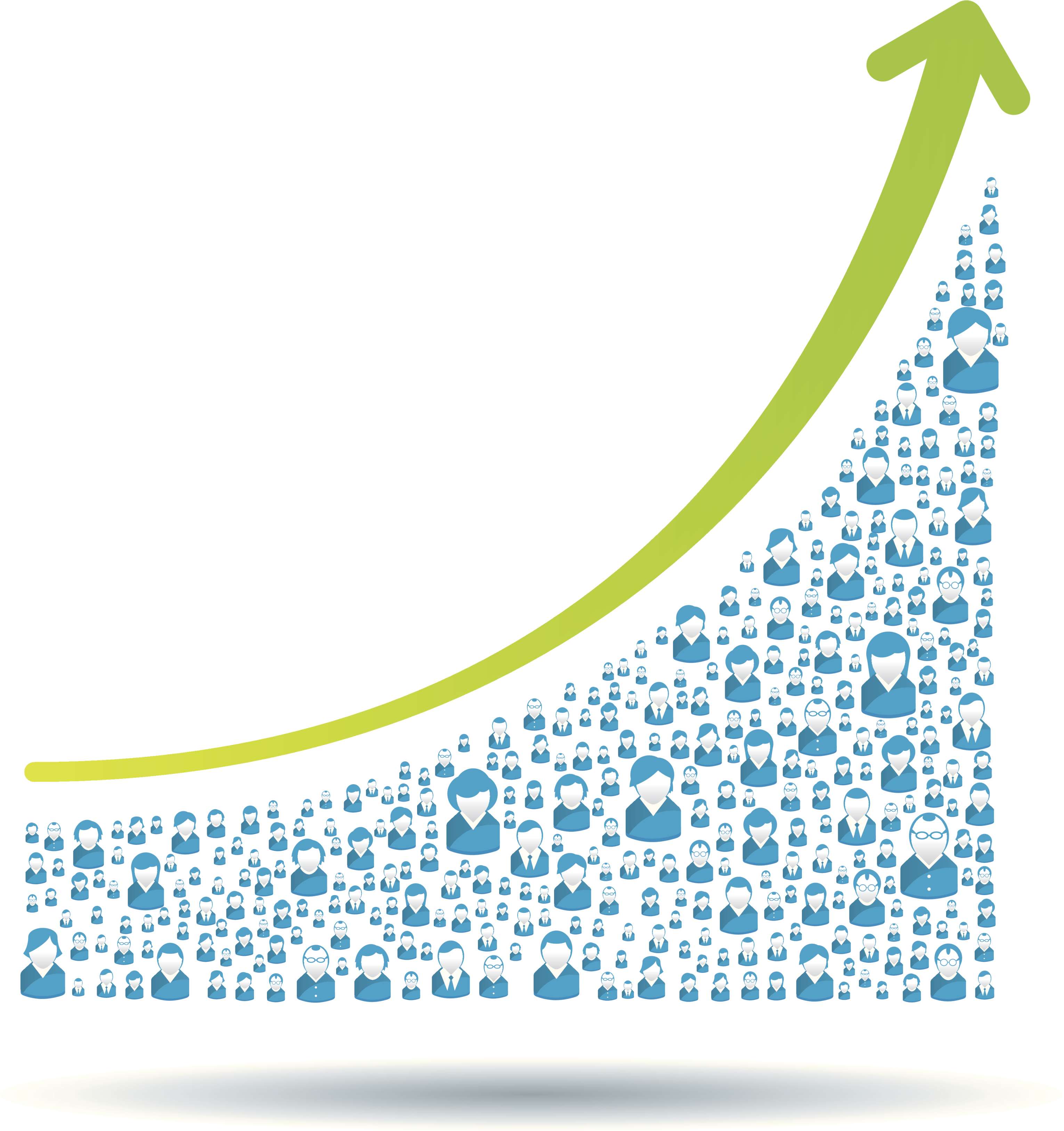 HOW ARE WE HOLDING BACK THE WORK OF GOD?
“The work of God, which should be going forward with tenfold its present strength and efficiency, is kept back, like a spring season held by the chilling blast of winter because some of God’s professed people are appropriating to themselves the means that should be dedicated to His service.” (CS 54.3)
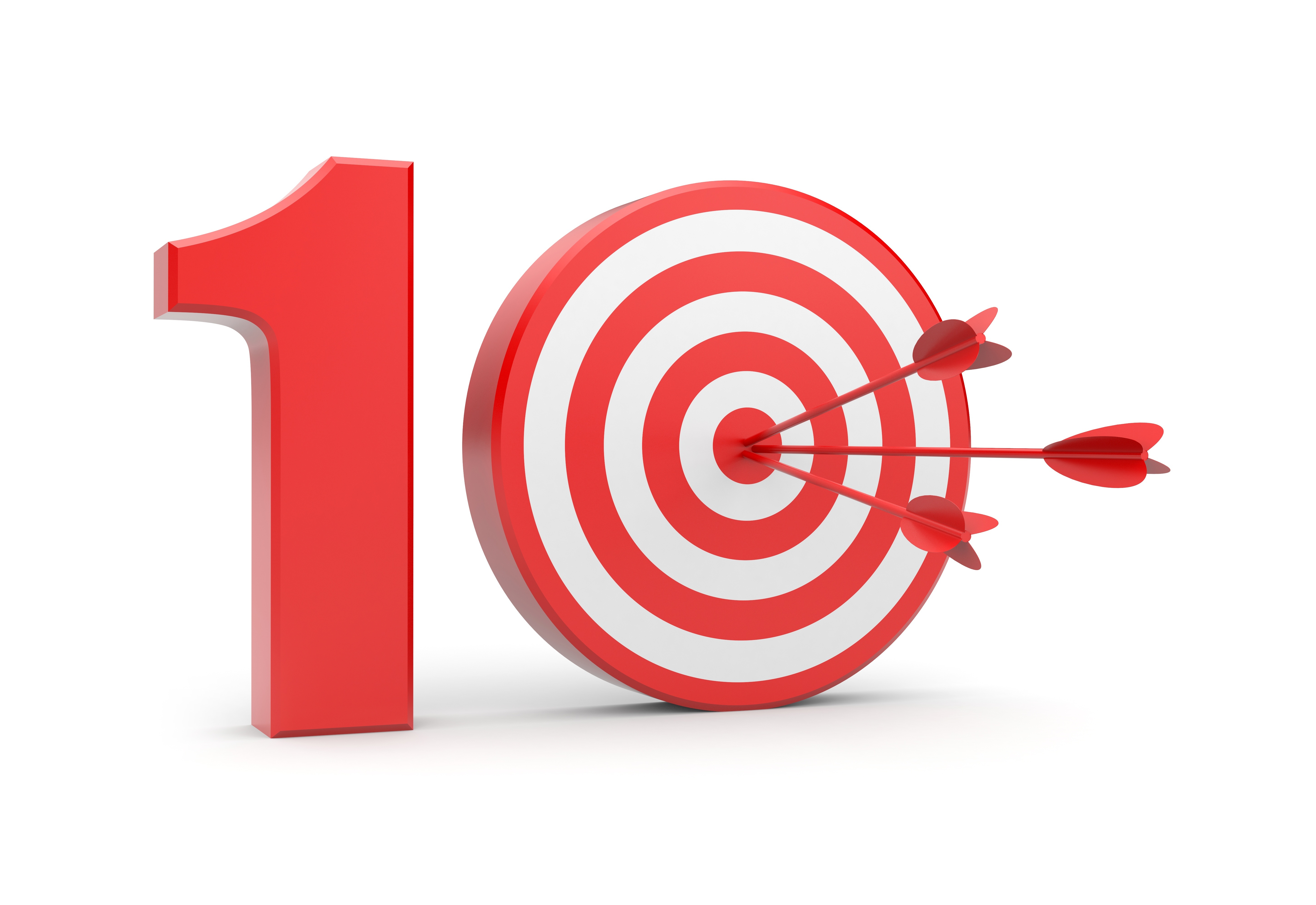 WHAT IS TRUE RELIGION?
“The reason there is so much dwarfed religion today is because people have not brought practical self-denial and self-sacrifice into their lives.” (CS 51.3)
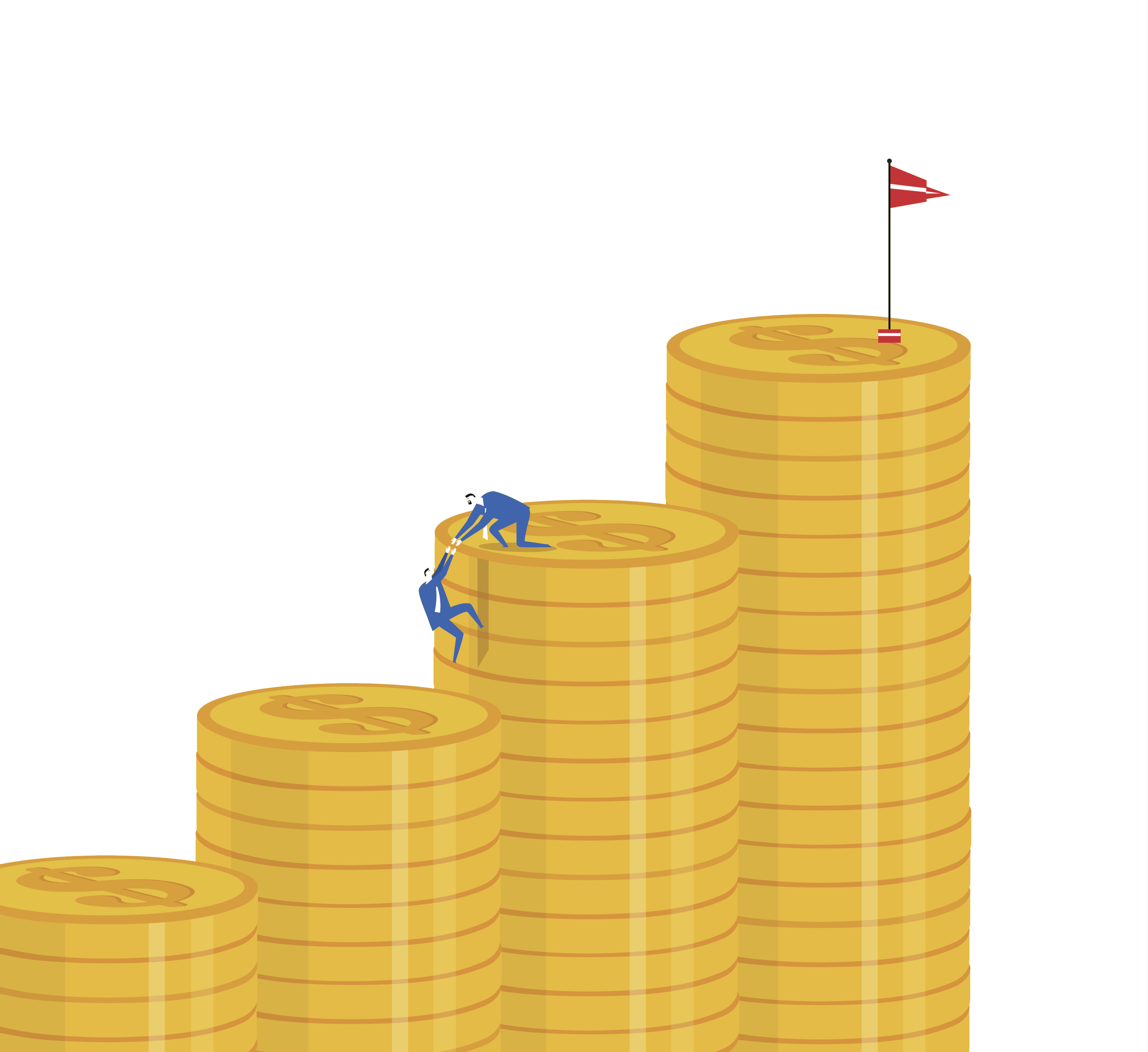 FOR REFLECTION
God has given to the church member the responsibility of calculating the tithes and offerings and bringing these to the church.
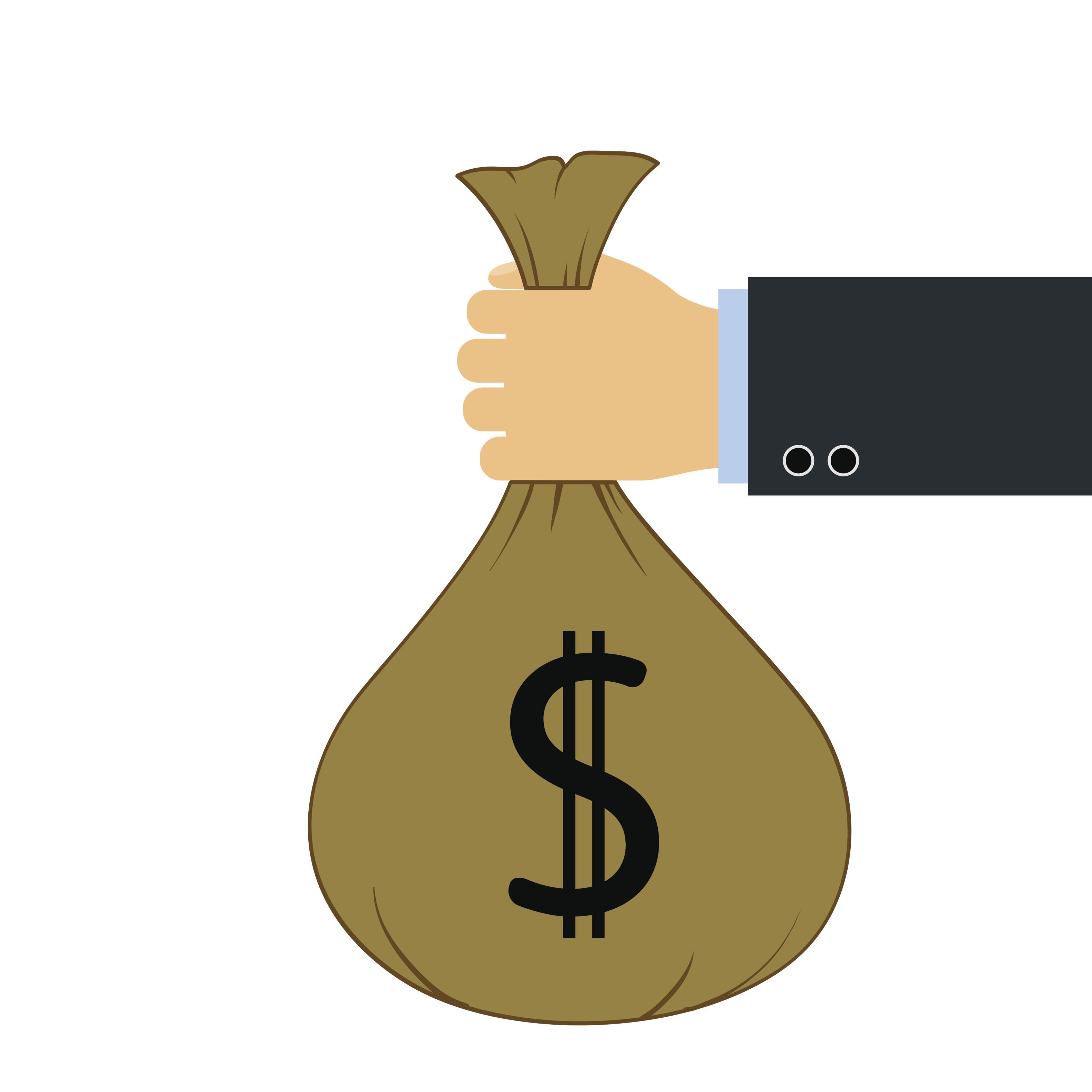 “Bring ye all the tithes into the storehouse, that there may be meat in mine house, and prove me now herewith, saith the Lord of hosts, if I will not open you the windows of heaven, and pour you out a blessings, that there shall not be room enough to receive it.”  (Mal. 3:10)
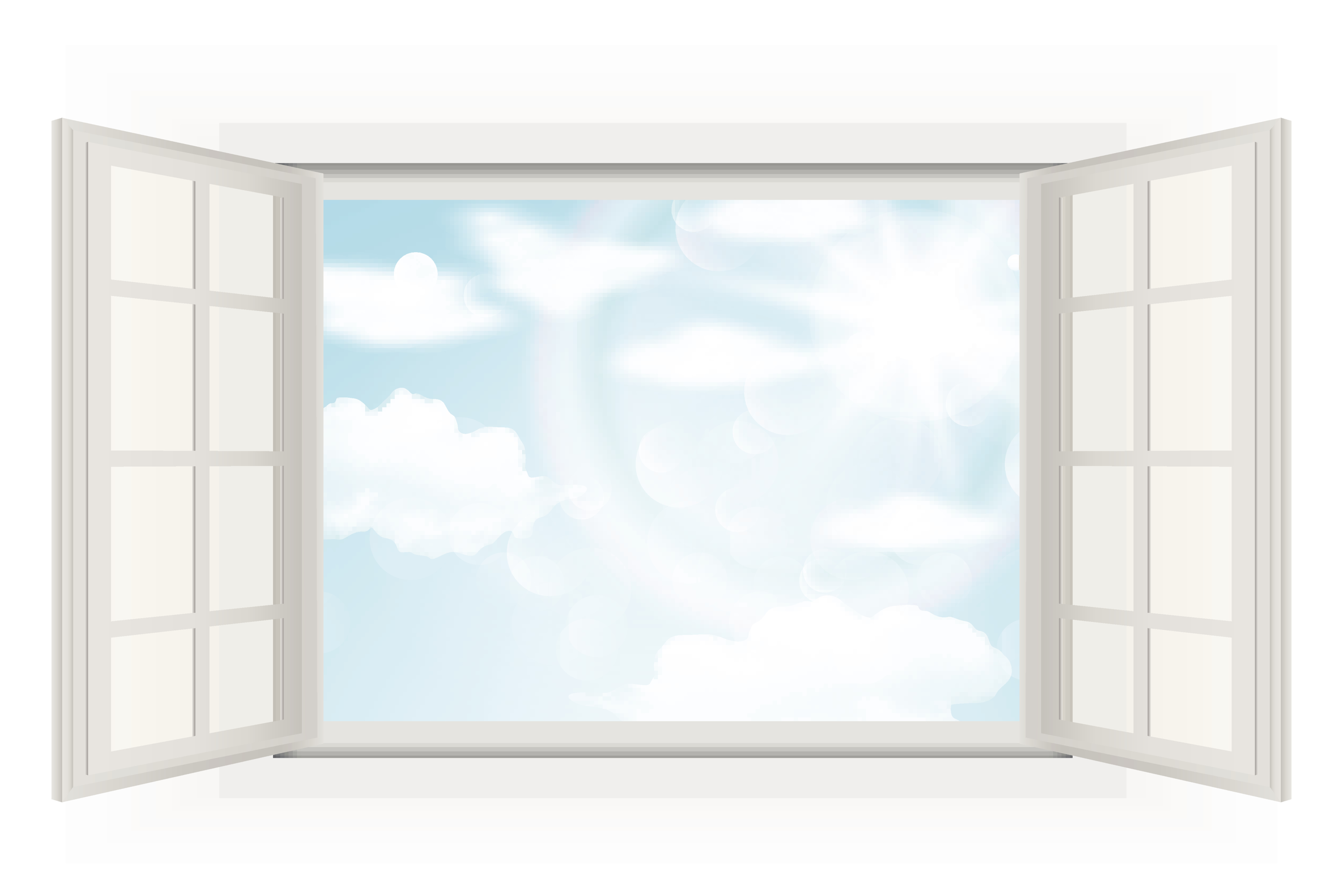 HOW TO STRENGTHEN THIS LEVEL
Education
Information
Provide an environment that promotes spiritual growth
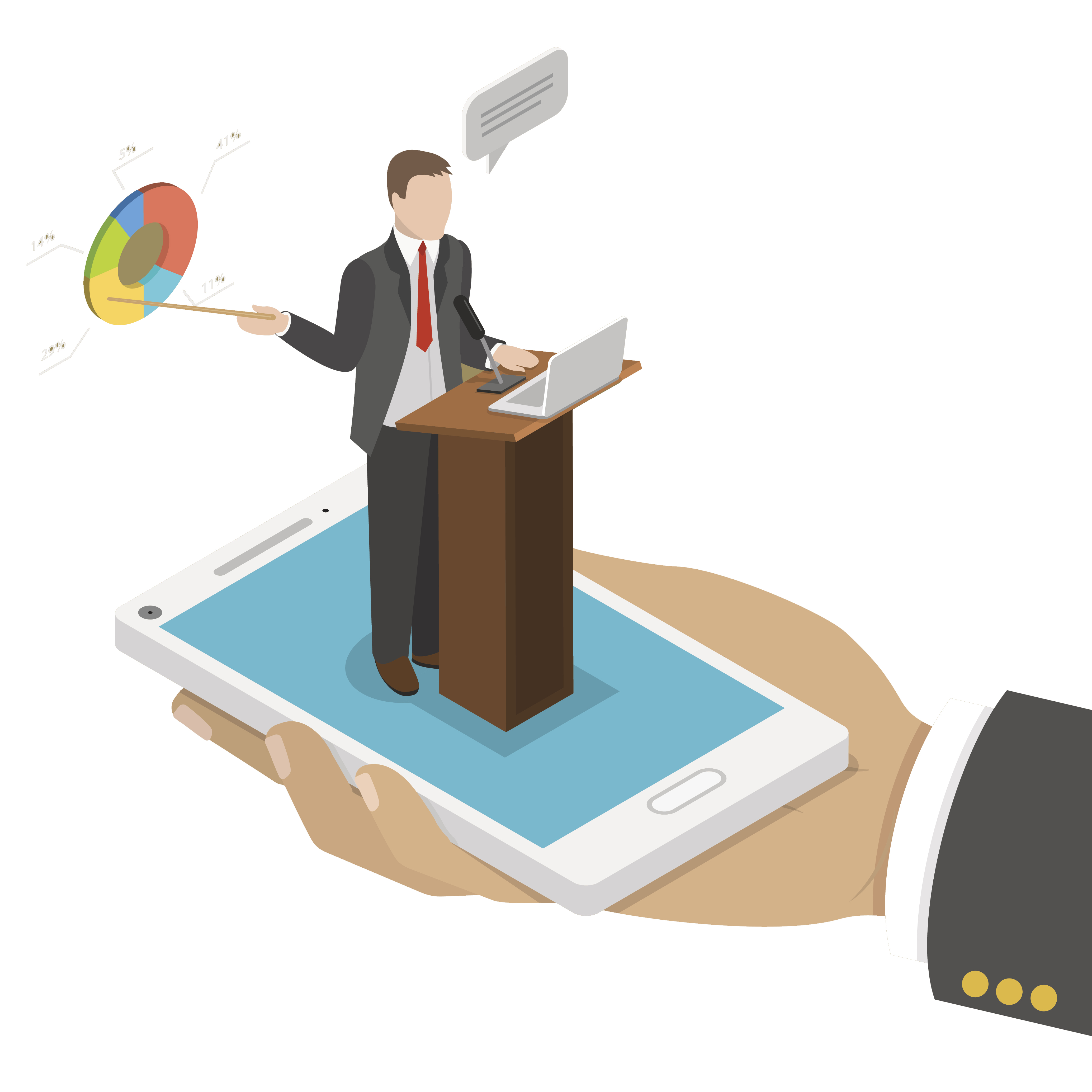 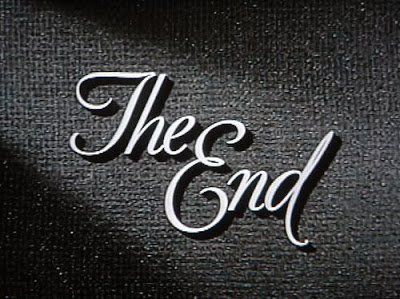